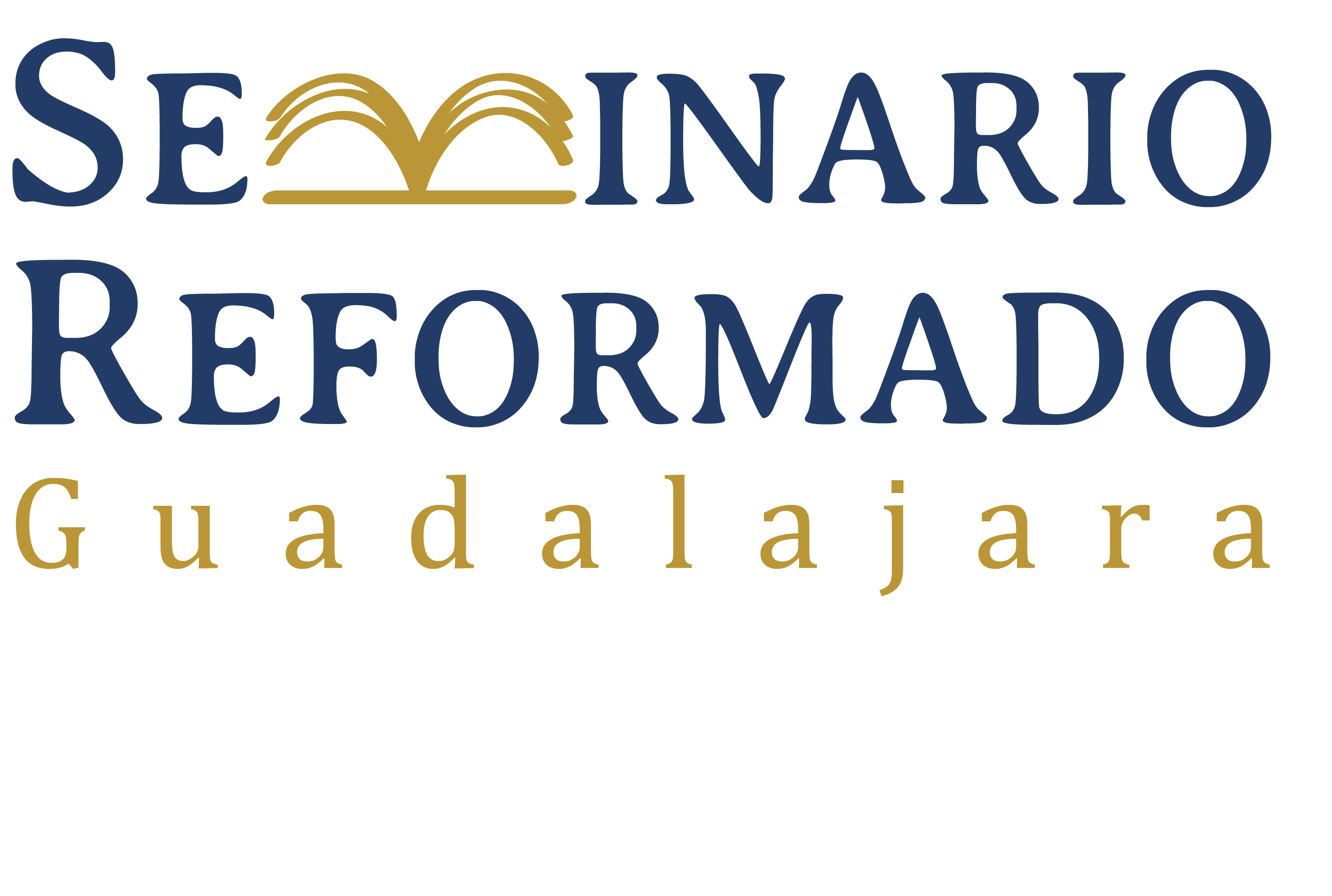 Los Libros Proféticos y Poéticos
Sofonías y Hageo
Sofonías
Sofonías - Autor y fecha
El sobrescrito identifica a Sofonías con una genealogía más larga que normal, aparentemente para establecer que el profeta descendió de un tal Ezequías.
La única razón obvia por destacar esa descendencia fue que el Ezequías mencionado fue el Rey Ezequías.
Si Sofonías fue el tataranieto del Rey Ezequías, probablemente habría tenido acceso a la corte real.
Profetizó durante el reino de Josías (640/39-609).
No hay acuerdo en cuanto a durante cuál parte del reino profetizó.
Sofonías - Autor y fecha
Josías instituyó una extensa reforma en 621 a.C., pero Sofonías denunció el estado religioso de su día.
Por esto, algunos piensan que profetizó antes de la reforma de Josías.
Sin embargo, el éxito de la reforma no necesariamente erradicó todos los abusos de un día al otro (D y L 567).
Los esfuerzos de Sofonías podrían haberse coordinado con los de Josías.
Por lo tanto, no es posible ser muy exactos en cuanto a la fecha.
Sofonías - Trasfondo histórico (D y L 567-69)
Hay debate sobre la identidad de los invasores que Sofonías esperaba.
Hay tres candidatos: Asiria, los escitas y los babilonios.
Los asirios estaban en decaimiento e incluidos en la lista de naciones que iban a ser juzgadas.
No es nada seguro que los escitas hayan sido una amenaza importante para Judá.
La deportación a Babilonia ya estaban anunciada en el tiempo de Josías (2 Rey 22:15-20).
Así que, en Sofonías, la amenaza contemplada fue Babilonia.
Sofonías - Estructura (ver D y L 569)
Sobrescrito - 1:1
Oráculos contra Judá - 1:2 a 2:3
Juicio universal - 1:2-3
El sacrificio del Señor - 1:4-9
Juicio de Jerusalén - 1:10-13
El Día del Señor - 1:14 a 2:3
Oráculos contra las naciones - 2:4 a 3:8
Filistea - 2:4-7
Moab y Amón - 2:8-11
Cus - 2:12
Asiria - 2:13-15
Jerusalén - 3:1-7
Juicio universal - 3:8
Sofonías - Estructura (ver D y L 569)
III.	Oráculos de salvación - 3:9-20
Adoración universal - 3:9-10
Bendición y restauración para Judá - 3:11-20

Muchos han reconocido la similitud entre este bosquejo y los de Isaías, Ezequiel y Jeremías (D y L 570).
Sofonías - Temas principales
Como en todos los profetas, Dios es el soberano sobre todas las naciones y toda la creación.
Como en otros profetas, el Día del SEÑOR es prominente.
Sería un día de juicio para todas las naciones, incluyendo a Judá - 1:14 a 2:3.
Además, sería una des-creación universal como la que pasó en el diluvio - 1:3.
3.	No obstante, Dios purificaría y conservaría un remanente, el cual “no cometerá iniquidad, no dirá mentiras, ni se hallará engaño en su boca” - 3:12-13.
Sofonías y el NT
El Día del Señor es prominente también en el NT - Rom 2:16; I Cor 1:8; Fil 1:6, 10; 2:16; 2 Tim 4:8; Apoc 19:11-16 (D y L 572).
La conquista de Judá por Babilonia fue un anticipo del día posterior y mayor.
En una fuerte afirmación de la deidad de Cristo, el Día del SEÑOR del AT se convierte en el Día de Cristo en el NT.
2.	Si comparamos Isaías 53:9, Sofonías 3:13 y I Pedro 2:22, podemos identificar el Siervo con el remanente y con Jesús.
Hageo
Hageo - Autor y fecha (D y L 540-42)
El primer versículo identifica a Hageo como el que recibió esta profecía, pero no sabemos mucho acerca de Hageo.
Además, como el libro se refiere a Hageo en tercera persona, posiblemente otro lo escribió.
Según Esdras 5:1 y 6:14, Hageo y Zacarías profetizaron al mismo tiempo, instando a los judíos a terminar la construcción del templo.
Podemos fechar sus profecías con mucha exactitud en el año 520 a.C.
El templo se terminó en 516 a.C.
Es decir, sus ministerios fueron exitosos.
Hageo - Contexto histórico
El trasfondo histórico de esta profecía se encuentra en Esdras.
Hageo predicó a los judíos repatriados en Jerusalén después del edicto de Ciro, rey de Persia (539 a.C.).
Aproximadamente 50,000 judíos habían regresado a su tierra, donde encontraron muchas dificultades, incluyendo disensiones internas y oposición externa.
Se dedicaron a construir sus casas y revivir la agricultura.
Iniciaron la reconstrucción del templo, pero había otras prioridades más urgentes.
Hageo - Estructura (D y L 577-79)
Primer oráculo sobre el descuido del Templo  - 1 (29 ago 520)
Segundo oráculo sobre la presencia del SEÑOR - 2:1-9 (17 oct 520)
Tercer oráculo sobre la santidad y la inmundicia - 2:10-19 (18 dic 520)
Cuarto oráculo sobre promesas a Zorobabel - 2:20-23 (18 dic 520)
Hageo - Primer oráculo - 1:1-15
Hageo reprendió las prioridades del pueblo que vivía en sus casas mientras que la casa del SEÑOR estaba en ruinas - 1:2-4.
Posiblemente se predicó en el lugar del Templo, porque Hageo se refirió a “esta casa”.
Además, le informó que sus problemas económicos fueron causados por sus prioridades equivocadas - 1:6-11.
Zorobabel el gobernador (descendiente de David), Josué el sacerdote y todo el pueblo obedecieron la palabra de Hageo el profeta y reiniciaron la construcción del templo - 1:12-15.
Hageo - Segundo oráculo - 2:1-9
Hageo anticipó y confirmó la comparación que algunos hacían entre el templo de Salomón y el templo que ellos reconstruían - 2:2-3.
Les animó con la promesa de la presencia del SEÑOR, lo más importante del templo - 2:4-5.
Además, prometió que la gloria postrera del templo sería mayor que la anterior - 2:6-9.
Habría una sacudida cósmica.
Las riquezas de las naciones llegarían al templo.
Hageo - Tercer oráculo - 2:10-19
Hubo dos consultas con los sacerdotes sobre cómo funciona la santidad.
El dictamen fue que la santidad no se comunica por contacto, pero la inmundicia sí - 2:12-14.
Según D y L (578), la idea es que el pueblo no sería santo simplemente por estar en contacto físico con el templo, pero las cosas sagradas podrían ser contaminadas por el pecado del pueblo.
Es decir, no debían caer en el error del pueblo pre-exílico, que confiaba en la existencia del templo, pero no era santo en su vida - Jer 7:3-7.
Este oráculo termina con una promesa de mejorar la fortuna de los judíos - 2:15-19.
Hageo - Cuarto oráculo - 2:20-23
De nuevo, Dios prometió sacudir todo el cosmos - 2:20-22.
En medio del tumulto, afirmaría a Zorobabel como anillo de sellar  - 2:23.
Esta promesa deshizo el rechazo anterior de Joaquín - Jer 22:24-25.
Además, reafirmó la fidelidad de Dios al linaje de David.
Hageo - Técnicas literarias
El libro de Hageo registra los sermones en segunda persona del plural.
Además, estos sermones están en el contexto de narrativa prosa que registra algunas respuestas del pueblo a los sermones.
Hageo y el NT
De hecho, el segundo templo nunca logró tener la gloria del templo de Salomón.
El la dedicación del segundo templo, no se registró ninguna aparición de la gloria de Dios en él, diferente a las dedicaciones del tabernáculo y el primer templo.
Sin embargo, la gloria de Dios apareció en su máxima expresión cuando Jesús hizo su tabernáculo entre nosotros - Juan 1:14.
Las riquezas de las naciones llegaron y están llegando al templo:
Tabernáculo - riquezas de los egipcios
Templo de Salomón - riquezas de los sidonios
Segundo Templo - riquezas de los persas
La iglesia (I Cor 3:16) - las riquezas de todas las naciones (I Ped 2:4-10)
Hageo y el NT
Además, habrá un cumplimiento posterior y superior cuando Dios sacuda todo - Heb 12:26-29.
El resultado será que las naciones llevarán sus riquezas al templo eterno - Apoc 21:22-26.
Además, la elección de Zorobabel fue la reafirmación del pacto con David, el cual se cumplió en el Hijo de David.
En Hageo, el profeta, el sacerdote y el gobernador davídica coordinaron sus esfuerzos, mientras que en Cristo los oficios de profeta, sacerdote y rey se fusionaron y se cumplieron.